Выступление Министра финансов Республики ТатарстанРадика Рауфовича Гайзатуллина
Отчет об исполнении бюджета Республики Татарстан за 2018 год
5 июня 2019 года
Основные социально-экономические параметры Республики Татарстан в 2018 году
Распределение доходов бюджета, таможенных сборов и пошлин, отчислений в социальные фонды с территории Республики Татарстан
млрд.рублей
1 082,7
852,9
768,8
26%
709,4
705,5
30%
24%
29%
33%
74%
76%
70%
67%
71%
Распределение налоговых и неналоговых доходов, собираемых с территории Республики Татарстан
млрд.рублей
802,6
613,5
35%
477,5
452,2
410,5
42%
49%
46%
46%
65%
58%
51%
54%
54%
Поступление доходов в консолидированный бюджет Республики Татарстан
млрд. рублей
324,9
287,6
262,0
87%
90%
89%
Наибольшие объемы налоговых и неналоговых доходов по субъектам Российской Федерации в 2018 году
млрд.рублей
Поступление доходов в бюджет Республики Татарстан
млрд. рублей
279,3
244,3
220,2
Поступление налога на прибыль в бюджет Республики Татарстан
млрд. рублей
Структура поступлений по налогу на прибыль в разрезе отраслей экономики за 2018 год
ВСЕГО 103,7млрд.рублей
Компании, обеспечившие прирост платежей по налогу на прибыль в 2018 году
Другие налогоплательщики, обеспечившие прирост платежей по налогу на прибыль в 2018 году
Поступление НДФЛ в консолидированный бюджет Республики Татарстан
млрд. рублей
75,5
69,4
64,4
57,9
55,1
Структура налогов на имущество, поступивших в 2018 году в бюджет республики
млрд. рублей
ВСЕГО 31,5млрд.рублей
Поступление акцизов в 2018 году
млрд. рублей
Поступление налогов на совокупный доход в консолидированный бюджет
млрд. рублей
10,9
9,4
8,2
7,6
6,9
Объемы федеральных средств для Республики Татарстан
млрд. рублей
Перечень крупных по объемам финансирования направлений федеральных средств в 2018 году
млн. рублей
Перечень крупных по объемам финансирования направлений федеральных средств в 2018 году (продолжение)
млн. рублей
Расходная часть бюджетов Республики Татарстан в 2018 году
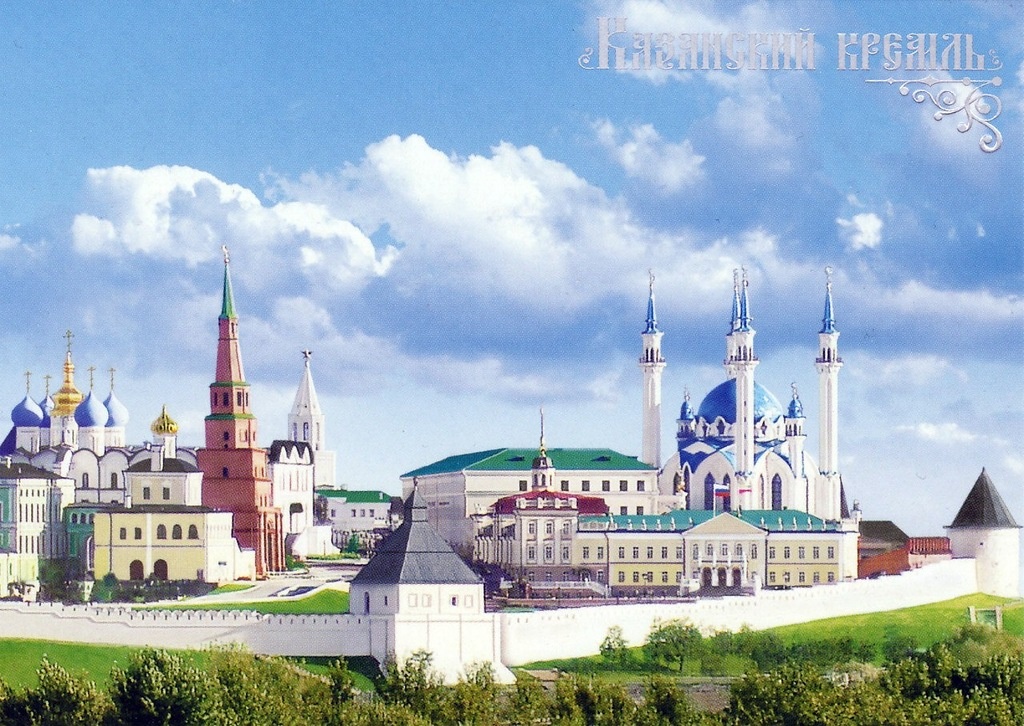 Произведенные расходы бюджетов были направлены на реализацию задач, поставленных в Послании Президента Республики Татарстан Государственному Совету Республики Татарстан
Общегосударственные вопросы
млрд. рублей
Основные направления расходов:
Резервный фонд Кабинета Министров Республики Татарстан
Расходы министерств и ведомств, не имеющих отраслевого признака
Мировые судьи
Академия наук
Национальная оборона
млн. рублей
Обеспечение расходов по осуществлению органами местного самоуправления полномочий по первичному воинскому учету на территориях, где отсутствуют военные комиссариаты
Национальная безопасность и правоохранительная деятельность
млрд. рублей
Данные средства позволили решать вопросы в области предупреждения и ликвидации последствий чрезвычайных ситуаций, повышения пожарной безопасности объектов, содержание общественных пунктов правопорядка
Национальная экономика
млрд. рублей
Мероприятия, проведенные в 2018 году в рамках Программы дорожных работ
построено автомобильных дорог протяженностью 103,3 км
отремонтировано 320,5 км дорог, 10 мостов
приведены в нормативное состояние   1387,3 тыс.кв.м покрытия улиц, отремонтировано 186 дворовых территорий и внутриквартальных проездов г.Казани, приведены в нормативное состояние 36,09 км автодорог, 492,4 тыс.кв.м покрытия улиц г. Набережные Челны
соединено 29 сельских населенных пунктов подъездами с твердым покрытием, построены 21,9 км подъездов к фермерским хозяйствам и  28,276 км подъездных дорог к садовым обществам Республики Татарстан
приведено в нормативное состояние 212 км дорожно-уличной сети в населенных пунктах с устройством переходного типа покрытия из щебеночно-песчаной смеси
осуществлен ремонт существующей дорожно-уличной сети с асфальто-бетонным покрытием населённых пунктов общей протяженностью порядка 245 км.
выполнен ремонт 579 дворовых территорий и внутриквартальных проездов в городах Республики Татарстан общей площадью 722,1 тыс.кв.м
Сельское хозяйство
млрд. рублей
Финансирование по основным направлениям
Целевые показатели реализации государственной программы "Развитие сельского хозяйства и регулирование рынков сельскохозяйственной продукции, сырья и продовольствия в Республике Татарстан на 2013 - 2021 годы"
Жилищно-коммунальное хозяйство
млрд. рублей
В рамках реализации программы капитального ремонта многоквартирных домов в 2018 году в республике отремонтировано 974 многоквартирных дома
На реализацию программы развития общественных пространств, основной задачей которой является благоустройство и дальнейшее функционирования парков, скверов и водоохранных зон направлено 2 млрд 390 млн.рублей, в том числе за счет средств федерального бюджета 641 млн.рублей.
В результате обустроено 58 объектов общественных пространств во всех 45 муниципальных районах и городах республики
Программа развития общественных пространств
млн. рублей
Программа развития общественных пространств(продолжение)
млн. рублей
Охрана окружающей среды
млн. рублей
За счет этих средств финансировались природоохранные службы и мероприятия в области экологии на основе утвержденных государственных программ
Удельный вес социальной сферы Республики Татарстан в 2018 году в расходах бюджетов
млрд. рублей.
59%
55%
Параметры повышения заработной платы в сфере образования
* –  к средней заработной плате в сфере общего образования в Республике Татарстан;
** –  к средней заработной плате учителей в Республике Татарстан.
Параметры повышения заработной платы в сфере культуры
Параметры повышения заработной платы в сфере социального обеспечения
Параметры повышения заработной платы в сфере здравоохранения
Рост расходов на оплату труда за счет бюджета Республики Татарстан в 2012-2018 годах *
106,9%
103,0%
104,8%
* включая ФОМС
Образование
млрд. рублей
В 2018 году на реализацию Программы капитального ремонта общеобразовательных организаций из бюджета Республики Татарстан направлено – 2,6  млрд. рублей которая охватывает 112 объектов:  11  специализированных (коррекционных) школ, 16 общеобразовательных школ,  85  детских садов
на капитальный ремонт 11 ресурсных центров направлено 681,4  млн. рублей
Введены в эксплуатацию:
10 школ:

г. Казань, ЖК «Салават Купере» и по ул. Минская на 2 448 мест;
ЖК «Светлая Долина» на 800мест;г. Набережные Челны, мкр. Замелекесье на 1 224 места;Черемшанский район, д. Казанка на 15 мест;Нижнекамский район, мкр.47 на 800 мест;Алькеевский район, школа с ДОУ в с.Татарское Бурнаево 
на 100 мест;Буинский район, с.Альшеево на 100 мест;Агрызский район, школа с ДОУ с. Кулегаш на 30 мест;Черемшанский район, с.Сосновка на 15 мест.
7 детских садов:

Нижнекамский район, мкр. 47 на 260 мест;
г.Арск на 140 мест (с яслями);Тукаевский район, д.Старые Ерыклы на 140 мест (с яслями).Актанышский район, с. Поисево на 120 мест;Верхне-Услонский район, с. Нижние Моркваши на 50 мест;Кукморский район, с.Ядыгерь на 50 мест;Атнинский район, д. Нижние Шашы на 25 мест;
Информация о выполнении  в 2018 году индикаторов, установленных «дорожной картой» в отрасли «Образование»
Информация о выполнении  в 2018 году индикаторов, установленных «дорожной картой» в отрасли «Образование» (продолжение)
Информация о выполнении  в 2018 году индикаторов, установленных «дорожной картой» в отрасли «Образование» (окончание)
Молодежная политика
(в составе раздела «Образование»)
млрд. рублей.
Обеспечение деятельности учреждений молодежной политики
Проведение работы по поиску, поддержке талантливых детей и молодежи, развитию движения студенческих трудовых отрядов, добровольчества, созданию условий для повышения социальной и экономической активности сельской молодежи, формированию системы по профилактике социально негативных явлений и пропаганде здорового образа жизни
Проведение оздоровительной кампании для детей и молодежи
Оказание поддержки некоммерческим молодежным и детским организациям
Культура, кинематография
млрд. рублей
Выполнены все индикаторы, установленные «дорожной картой»
Полностью профинансированы запланированные мероприятия в области культуры
На поддержку профессионального искусства выделены гранты на сумму 358 млн. рублей.
В рамках программы строительства культурных и многофункциональных центров в 2018 году построено 28 объектов культурного назначения мощностью 2,0 тысячи мест
На работы по возрождению Древнего Болгара и острова-града Свияжска направлено 792,0 млн. рублей
Здравоохранение
млрд. рублей
Обеспечение содержания медицинских учреждений
Год профилактики травматизма и заболеваний опорно-двигательного аппарата
Проведение централизованных мероприятий в области здравоохранения
Реализация ряда социально значимых программ, направленных на совершенствование оказания медицинской помощи населению республики
Совершенствование первичной медико-санитарной помощи
Информация о выполнении  в 2018 году индикаторов, установленных «дорожной картой» в отрасли «Здравоохранение»
Информация о выполнении  в 2018 году индикаторов, установленных «дорожной картой» в отрасли «Здравоохранение» (продолжение)
* годовой показатель (рассчитывается органами статистики до 15 августа 2019 года)
Социальная политика
млрд. рублей
Обеспечение выполнения обязательств республики по адресной социальной поддержке населения
Реализация мероприятий по улучшению положения детей-сирот в части обеспечения жилыми помещениями
Уплата страховых взносов на обязательное медицинское страхованиенеработающего населения
Информация о выполнении  в 2018году индикаторов, установленных «дорожной картой» в отрасли «Социальное обслуживание»
Информация о выполнении  в 2018 году индикаторов, установленных «дорожной картой» в отрасли «Социальное обслуживание» (продолжение)
Физическая культура и спорт
млрд. рублей
Проведение всех запланированных спортивных мероприятий
Финансирование текущих расходов учреждений, осуществление расходов по строительству и реконструкции объектов
Строительство в микрорайонах и парках городов республики спортивных площадок, хоккейных коробок, лыжных баз
Средства массовой информации
млрд. рублей
На телерадиовещание 917 млн. рублей
На периодическую печать и издательства 671 млн. рублей
Общий объем межбюджетных трансфертов, 
выделенных местным бюджетам составил45,4 млрд. рублей
млрд. рублей
Обслуживание государственного долга
Структура государственного долга
млрд. рублей
95,0
93,4
93,3
93,2
91,3
Долговая нагрузка на бюджет Республики Татарстан (отношение объема государственного долга к годовому объему налоговых и неналоговых доходов)
%
%
- 22%
%
Республика Татарстан в сравнении с другими субъектами Российской Федерации по оценке кредитоспособности, проводимой международными рейтинговыми агентствами (на 25.04.2019г.)
Кредитные рейтинги субъектов РФ, которые проводят оценку у рейтингового агентства Moody's
Кредитные рейтинги субъектов РФ, которые проводят оценку у рейтингового агентства Fitch Ratings
Республика Татарстан в сравнении с другими субъектами Российской Федерации по оценке кредитоспособности, проводимой отечественными рейтинговыми агентствами(на 25.04.2019г.)
Кредитные рейтинги субъектов РФ, которые проводят оценку у рейтингового агентства АКРА
Кредитные рейтинги субъектов РФ, которые проводят оценку у рейтингового агентства Эксперт РА
Исполнение бюджета Республики Татарстан за 2018 год